CLASSIFICATION OF TUMORS
Dr. Maria A. Arafah
Assistant Professor – Department of Pathology
http://fac.ksu.edu.sa/mariaarafah/courses
06/11/2016
Path 211
2
Objectives



• Definitions: neoplasm, tumor, oncology.

• Classification of tumors into benign and malignant.

• Nomenclature of tumors.

• Characteristics of benign and malignant tumors.

• Definitions: teratoma, hamartoma, choristoma.
06/11/2016
3
Definitions


• Neoplasia: literally means “new growth.”




• A neoplasm often is referred to as a tumor, and the study
	of tumors is called oncology (from oncos, “tumor,” and
	logos, “study of”).
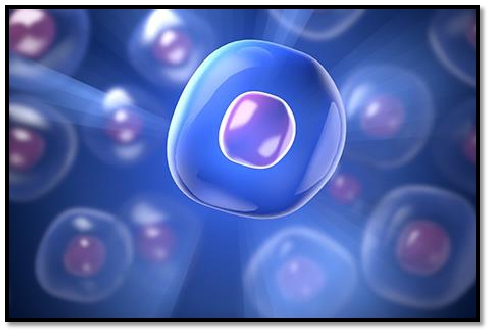 06/11/2016
4
Classification ofTumors



• The division of neoplasms into benign and malignant
	categories is based on their potential clinical behavior.
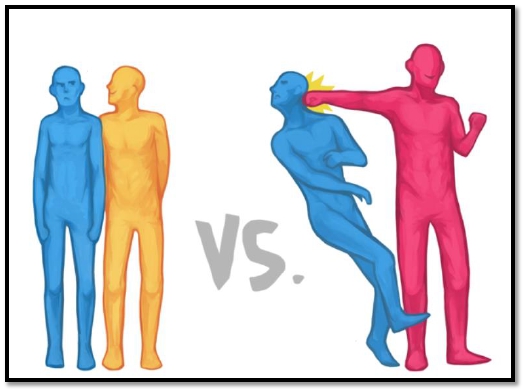 06/11/2016
5
Classification ofTumors



• Benign: the microscopic and gross characteristics of the
	lesion are considered to be relatively innocent.



		•  Tumors remain localized.
		•  Tumors are amenable to local surgical removal.
		•  Patients generally survive.
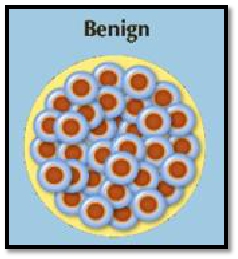 6
06/11/2016




Classification ofTumors



• Malignant: lesions can
	invade and destroy adjacent
	structures and spread to
	distant sites (metastasize) to
	cause death.
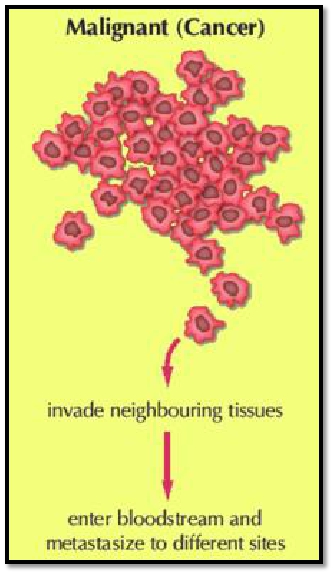 7
06/11/2016




Classification ofTumors



• All tumors, benign and malignant, have two basic
	components:
1.

2.
The parenchyma, made up of transformed or neoplastic cells.

The supporting, host-derived, non-neoplastic stroma, made up of
connective tissue, blood vessels, and host-derived inflammatory
cells.
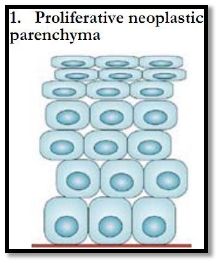 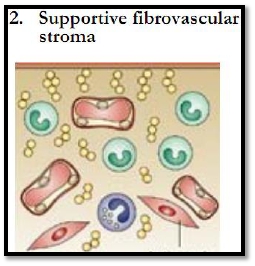 06/11/2016
8
Classification ofTumors



• The nomenclature of tumors and their biologic behavior
	are based primarily on the parenchymal component.




• However, the growth and evolution of tumors is critically
	dependent on their stroma as an adequate stromal blood
	supply is a requisite for the tumor cells to live and divide.
06/11/2016
9
Nomenclature of Tumors - Benign



• Benign tumors are designated by attaching the suffix -
	oma to the cell type from which the tumor arises.




• The nomenclature of mesenchymal tumors usually apply
	this rule e.g.




		•  Fibroma: a benign tumor arising in fibrous tissue.
		•  Chondroma: a benign tumor arising in cartilaginous tissue.
		•  Osteoma: a benign tumor arising in bone tissue.
06/11/2016
10
Nomenclature of Tumors - Benign



• The nomenclature of benign epithelial tumors is more
	complex: cell of origin, microscopic pattern or
	macroscopic appearance.




• Adenoma is generally applied to benign epithelial
	neoplasms producing gland patterns and to neoplasms
	derived from glands but not necessarily exhibiting
	glandular patterns.
06/11/2016
11
Nomenclature of Tumors - Benign



• Benign epithelial neoplasms producing microscopically or
	macroscopically visible finger-like or warty projections
	from epithelial surfaces are referred to as papillomas.
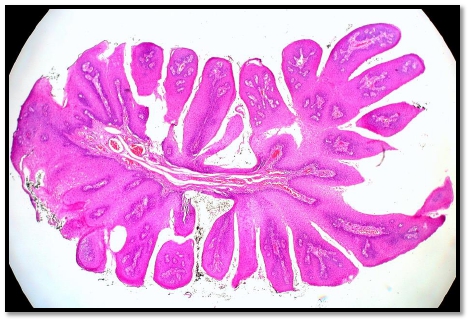 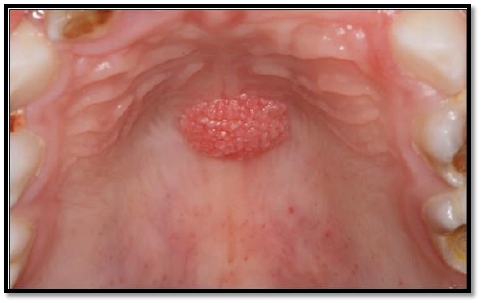 06/11/2016
12
Nomenclature of Tumors - Benign



• Benign epithelial neoplasms forming large cystic masses,
	as in the ovary, are referred to as cystadenomas.




• Some of the latter produce papillary patterns that protrude
	into cystic spaces and are called papillary cystadenomas.
06/11/2016
13
Nomenclature of Tumors - Benign
Cystadenoma – Macroscopically
Cystadenoma – Microscopically
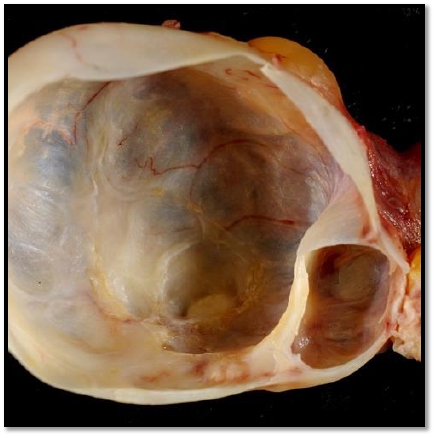 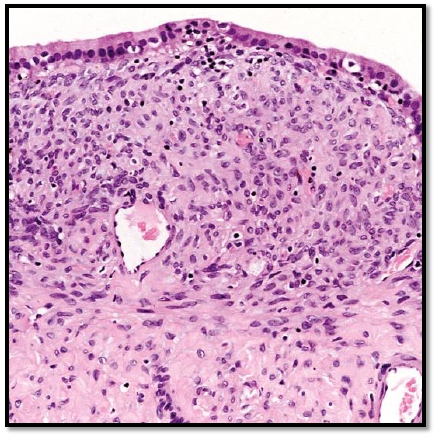 06/11/2016
14
Nomenclature of Tumors - Benign
Papillary cystadenoma –
	Macroscopically
Papillary cystadenoma –
	Microscopically
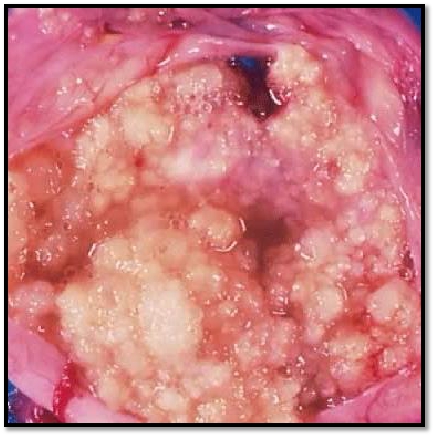 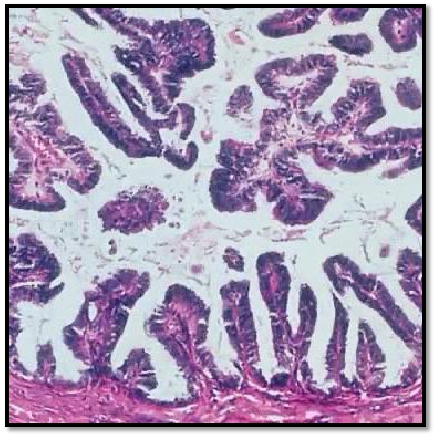 06/11/2016
15
Nomenclature of Tumors - Benign



• A polyp is a mass that projects above a mucosal surface,
	as in the gut, to form a macroscopically visible structure.
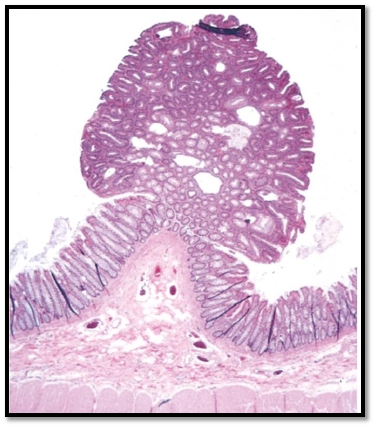 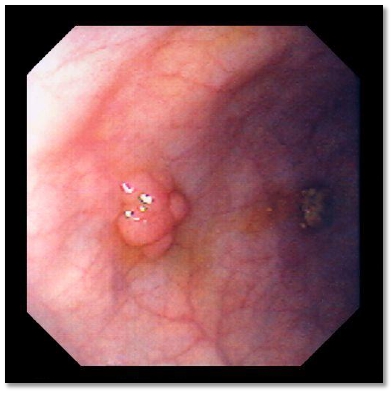 06/11/2016
16
Nomenclature of Tumors - Malignant



• Malignant neoplasms arising in mesenchymal tissues are
	called sarcomas.




		•  Fibrosarcoma: a malignant tumor arising in fibrous tissue.
		•  Chondrosarcoma: a malignant tumor arising in cartilaginous tissue.
		•  Osteosarcoma: a malignant tumor arising in bone tissue.
06/11/2016
17
Nomenclature of Tumors - Malignant



• Malignant neoplasms arising from epithelial cells are
	called carcinomas.




• Carcinomas include:
		•  Carcinomas that arise from glandular epithelial cells (with or
			without forming glands): adenocarcinomas
		•  Carcinomas that arise from squamous cells (some producing
			keratin): squamous cell carcinomas.
		•  Carcinomas that show little or no differentiation: poorly
			differentiated or undifferentiated carcinoma.
06/11/2016
18
Nomenclature of Tumors - Malignant
Squamous cell carcinoma
Adenocarcinoma
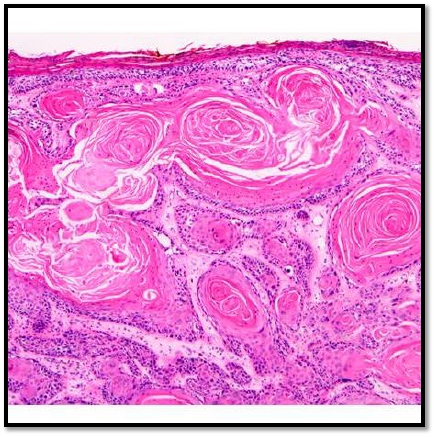 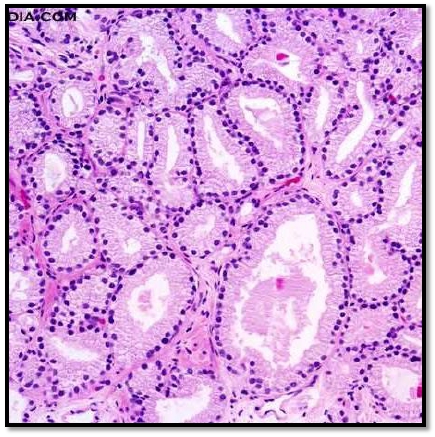 06/11/2016
19
Nomenclature of Tumors



• Not infrequently, however, a cancer is composed of
	undifferentiated cells of unknown tissue origin, and must
	be designated merely as an undifferentiated malignant
	tumor.
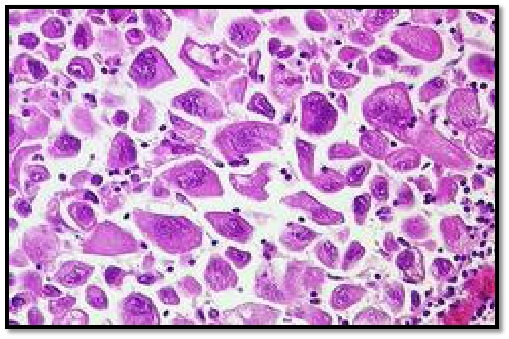 06/11/2016
20
Nomenclature of Tumors



• The transformed cells in a neoplasm, whether benign or
	malignant, often resemble each other, as though all had
	been derived from a single progenitor, consistent with the
	monoclonal origin of tumors.




• In some unusual instances, however, divergent
	differentiation of a single neoplastic clone along two
	lineages occurs, creating the so-called mixed tumors.
06/11/2016
21
Nomenclature of Tumors



• The best example is the mixed tumor of the salivary
	gland. These tumors have obvious epithelial components
	dispersed throughout a fibromyxoid stroma, sometimes
	harboring islands of cartilage or bone.




• All of these diverse elements are thought to derive from a
	single clone capable of giving rise to epithelial cells or
	myoepithelial cells, or both, and the preferred designation
	for these neoplasms is pleomorphic adenoma.
22
06/11/2016




PleomorphicAdenoma
Macroscopically
Microscopically
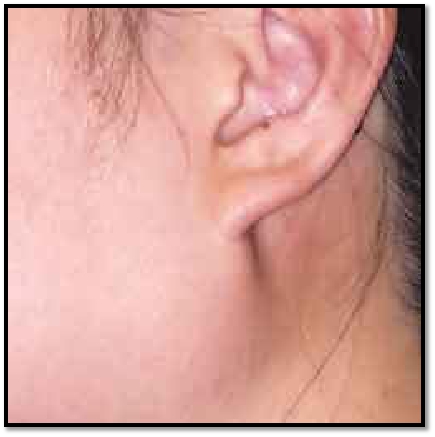 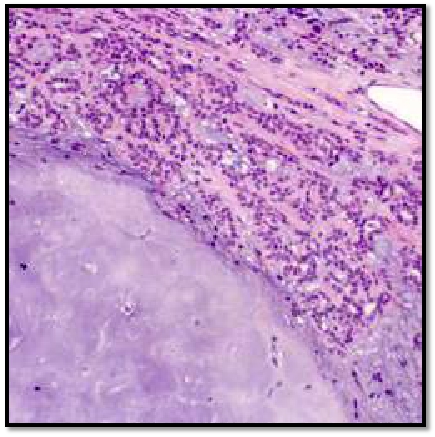 06/11/2016
23
Nomenclature of Tumors



• Some glaring inconsistencies may be noted. For example,
	the terms lymphoma, mesothelioma, melanoma, and
	seminoma are used for malignant neoplasms.
06/11/2016
24
Teratoma



• Teratoma is a special type of mixed tumor that contains
	recognizable mature or immature cells or tissues
	representative of more than one germ cell layer and
	sometimes all three.




• Teratoma originates from totipotential cells such as those
	normally present in the ovary and testis and sometimes
	abnormally present in sequestered midline embryonic
	rests. Such cells have the capacity to differentiate into any
	cell type found in the adult body.
06/11/2016
25
Teratoma



• When all the components within the teratoma are well
	differentiated, it is a benign (mature) teratoma.




• However, when they are less differentiated, it is an
	immature, potentially or overtly, malignant teratoma.
26
06/11/2016




Teratoma
Macroscopically
Microscopically
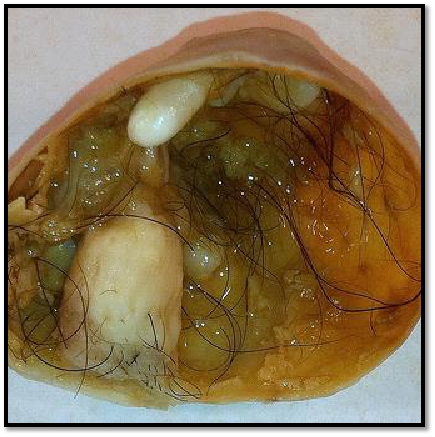 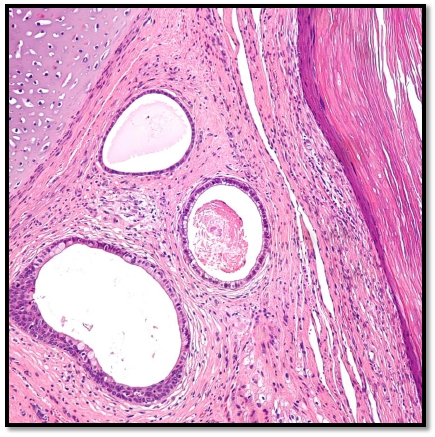 06/11/2016
27
Hamartoma



• Hamartoma is a mass of disorganized benign-looking
	tissue indigenous to the particular site.




• For example, pulmonary chondroid hamartoma, which
	contains islands of disorganized, but histologically normal
	cartilage, bronchi, and vessels.




• Hamartomas have traditionally been considered
	developmental malformations, but some genetic studies
	have shown the presence of acquired translocations,
	suggesting a neoplastic origin.
06/11/2016
28
Choristoma



• Choristoma is a congenital anomaly consisting of a
	heterotopic rest of cells.




• For example, a small nodule of well-developed and
	normally organized pancreatic tissue may be found in the
	submucosa of the stomach, duodenum, or small intestine.




• Choristoma has usual trivial significance.
06/11/2016
29
Summary



• Although the terminology of neoplasms is regrettably not
	simple, a firm grasp of the nomenclature is important
	because it is the language by which the nature and
	significance of tumors are categorized.
30
06/11/2016




Summary
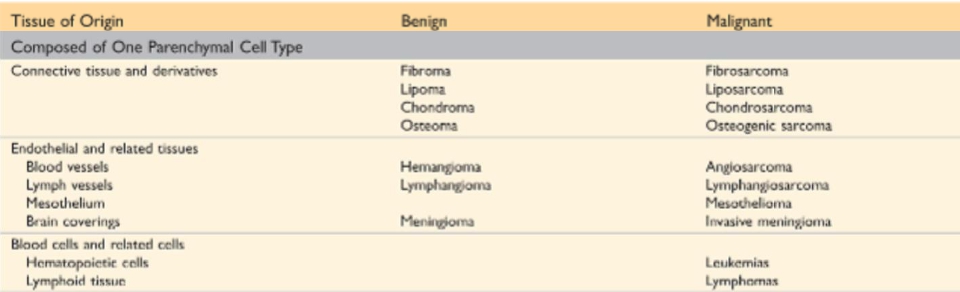 31
06/11/2016




Summary
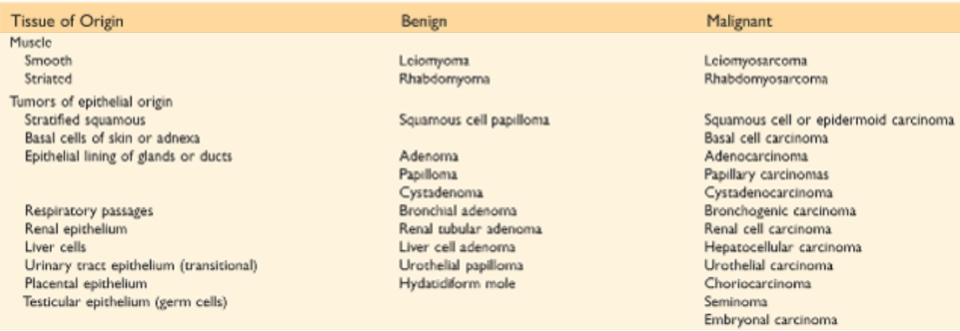 32
06/11/2016




Summary
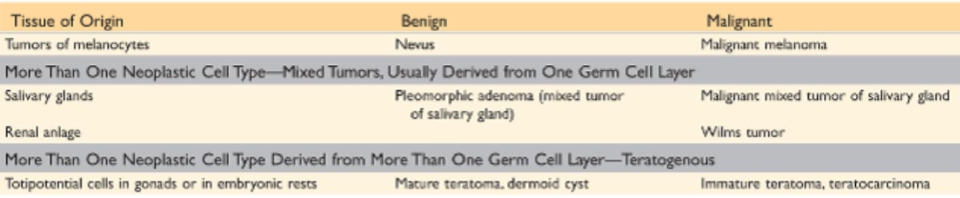 06/11/2016
33
Reference



• Kumar V, Abbas AK, Aster JC. Robbins Basic Pathology.
	9th ed. Elsevier; 2013. Philadelphia, PA.
06/11/2016
34
END OF LECTURE



Thank You